«Система работы по развитию звуковой и интонационной культуры речи дошкольника»
Выполнила: воспитатель ГБОУ СОШ № 1 с.Б - Черниговка СП дс «Светлячок»
Перова Ирина Александровна
Актуальность
Многие современные дети к концу дошкольного периода и на начальном этапе школьного обучения не умеют свободно пользоваться устной речью как средством общения. Для того чтобы успешно пользоваться речью, мало правильно произносить звуки, нужно уметь их различать.
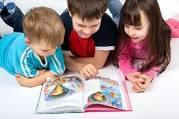 ФГОС ДО предполагает, что образовательная область Речевого развития включает в себя развитие связной речи, грамматически правильной диалогической и монологической речи, развитие речевого творчества, развитие звуковой и интонационной культуры речи, фонематического слуха, формирование звуковой аналитико-синтетической активности как предпосылок обучения грамоте
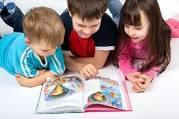 Противоречие     - дети недостаточно различают звуки, не улавливают акустической и артикулярной разницы между звуковой речью, что является дефектом произношения звуков.
- замена одних звуков другими.
- многие дети не владеют умениями выделять нужные звуки и раскладывать слова на звуки, находить слова с новым звуком, производить слияние звуков в слове.
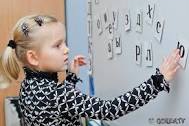 Исходя из недостатков в основном процессе вытекает проблема: что в ДОУ недостаточно созданы условия для формирования звуковой аналитико-синтетической активности детей дошкольного возраста как предпосылки обучения грамоте. 
В результате деятельности можно отметить, что проблема формирования звуковой аналитико – синтетической активности становится особо актуальной на данном современном этапе.
На основе проведённого анализа можно выделить основную профессиональную проблему.  Она заключается в различиях теоретической базы, на основе ФГОС ДО и практики осуществления педагогической деятельности. Для формирования у детей звуковой аналитико – синтетической активности как предпосылки обучения грамоте необходимо в штат ДОО ввести должность педагога-логопеда, усовершенствовать навыки и умения воспитателей. По возможности вовлекать в педагогические процессы родителей. Обучение детей должна проходить через игровую деятельность.
Для получения новых образовательных результатов, понадобится внести существенные изменения в содержание образовательного процесса.
 В содержании:
-  тематические итоговые мероприятия связанные с звуковой культурой речи - развитие игровой деятельности (сюжетно-ролевые, режиссёрские, дидактические игры «Собери портфель» , «Четвертый лишний», в которых отражаются социальные представления о школе, учебной деятельности) ;
-организация экскурсий
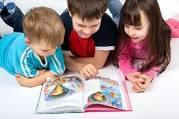 В средствах обучения и воспитания:
- чтение художественной литературы -  использование дидактического материала;
- использование ИКТ, мультимедийной информации (презентаций, видео, аудио, анимация);
- для успешного развития звуковой аналитико-синтетической активности в ДОО строится в последующем направлениям Педагог- Ребёнок- Педагог дополнительного образования (логопед, психолог).
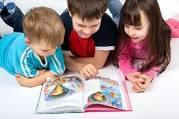 Спасибо за внимание!